ASC Devops Trilinos planning Team
Common Build Trilinos Products
Stuart Baxley, Akhil Potla, Scott Warnock, Gary Lawson, Chris Sullivan
November 1, 2023
TUG 2023, Wednesday 01 November 2023
SAND2023-11912C
Advanced Simulation and Computing (ASC) DevOps Initiative
2
ASC DevOps Vision
ASC codes are developed, tested, deployed, and released quickly, efficiently, and robustly with established credibility on all key ASC platforms. Codes are efficiently coupled and integrated in the ASC DevOps ecosystem, which is governed by well-defined processes, practices, and standards. Ultimately, end-users will be able to seamlessly run recently released credible ASC code(s) on key ASC platforms.
Complicated Effort
Multiple prior attempts
Required a new, different approach

Essentials to success
Communication & Governance Structure
Broad consensus, from technical staff up to senior management
Team Building & Managing Change
Managing complexity & Effort
Software ecosystem and library dependencies
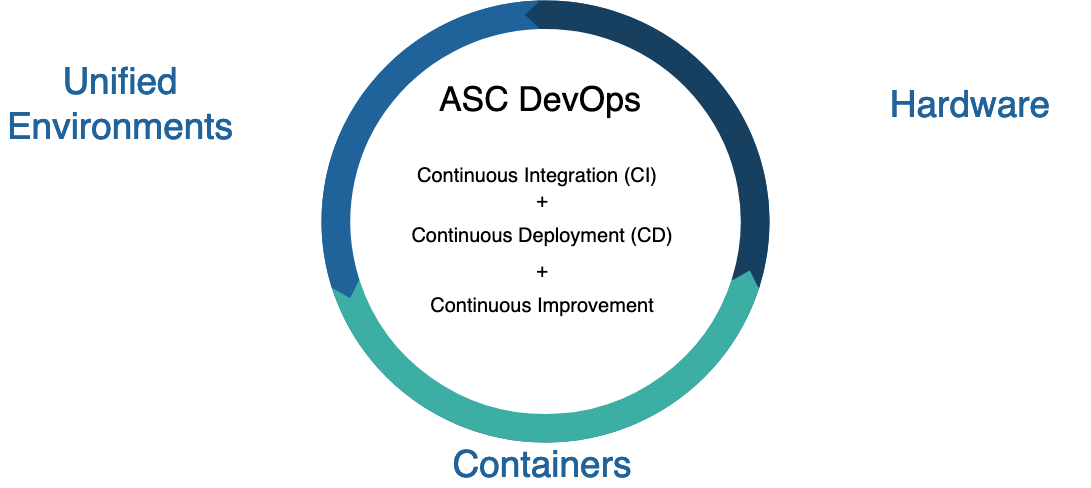 ASC and a Unified Environment at Sandia
3
Sub-program Integration
Codes + Models + Credibility
+ HPC Systems, Operations, & Software Stack
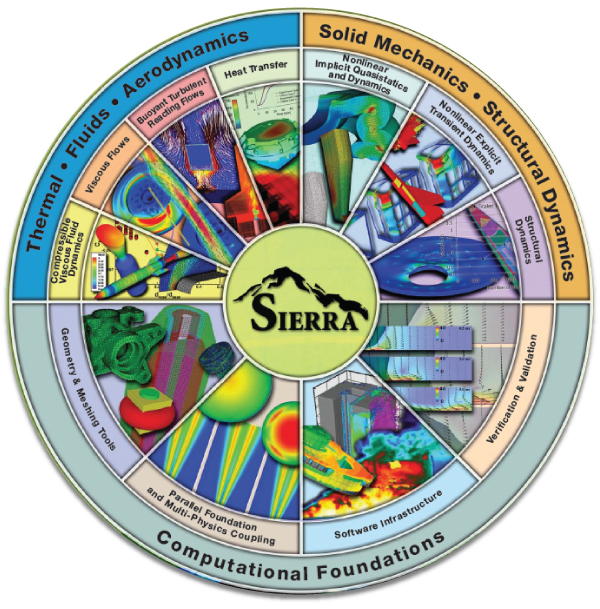 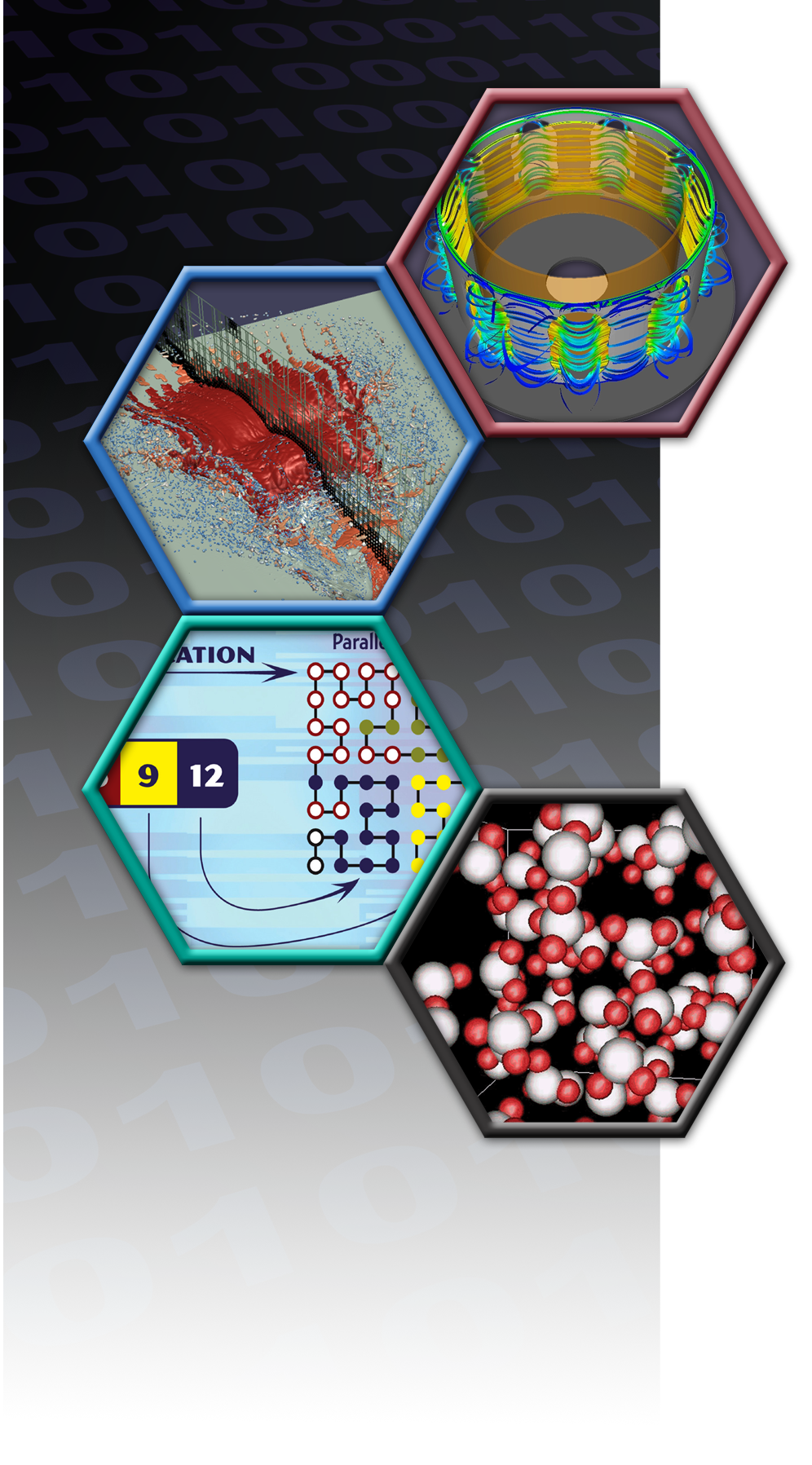 Scope
31 Scientific & Engineering Code Teams and multiple systems admin. teams
HPC: Prototype, Advanced, and Commodity
Desktop: Windows, Linux, Mac
200+ Developers
Partner daily with users (designers & analysts)
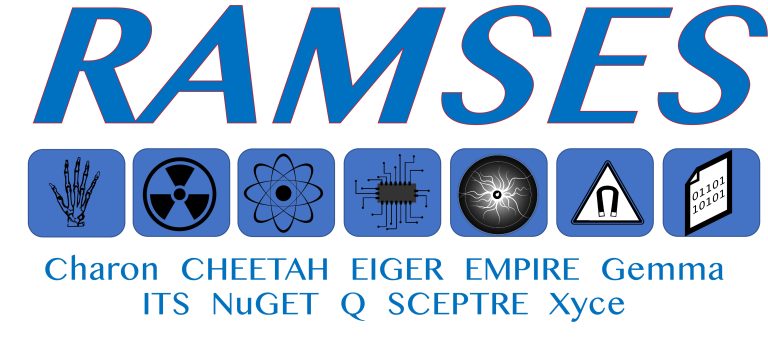 History
Some teams on build systems pre-date1995
Multiple attempts at unified ASC DevOps
ASC Technical Leadership Team (TLT) and Stakeholders
4
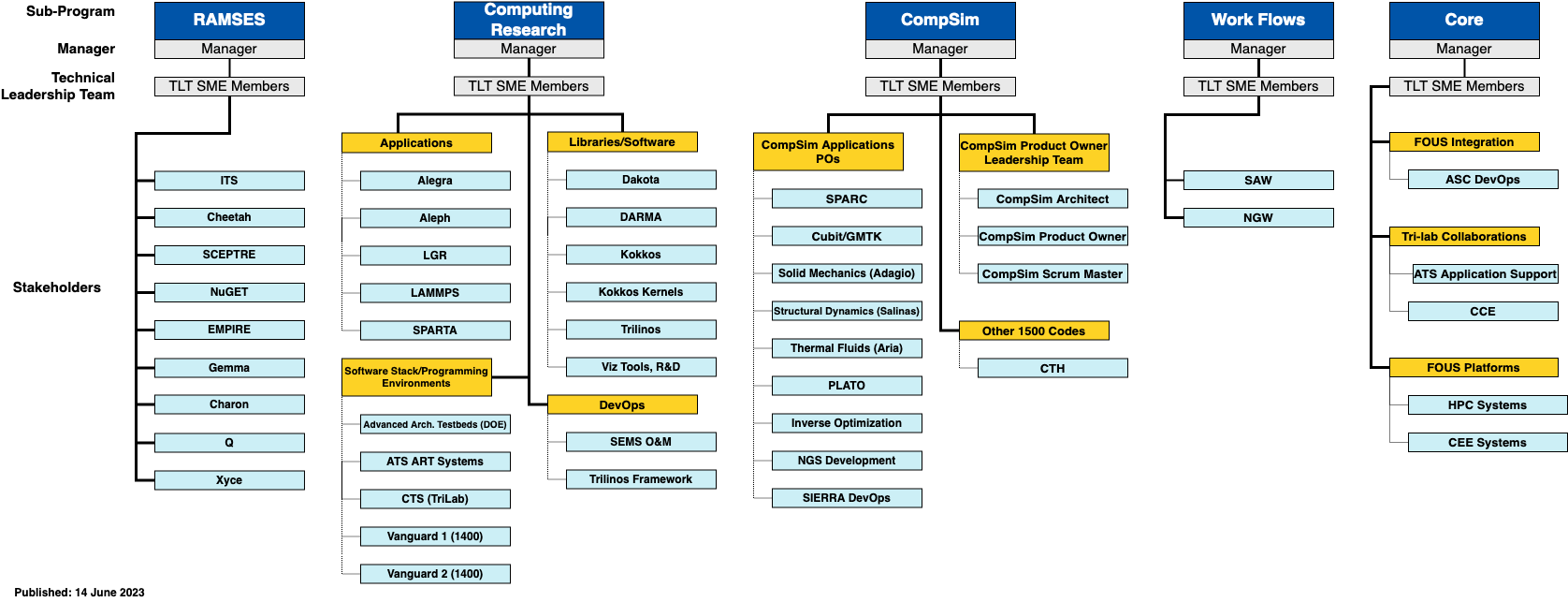 TLT & Stakeholders
13 member body of staff SME’s
Distinct by sub-program
Stakeholders needs communicated through TLT representatives
ASC Unified Environment
5
Continuous Integration
Heterogenous Architectures
Network Hierarchy
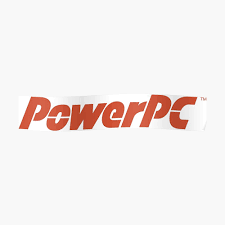 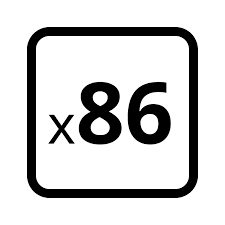 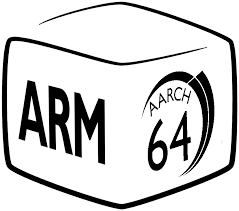 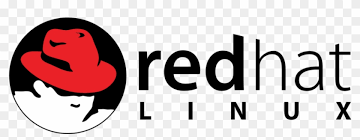 OPEN    SECURE    CLASSIFIED
The ASC Unified Environment Stack
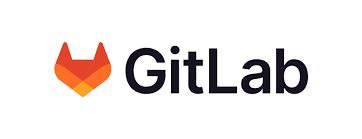 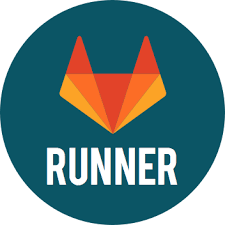 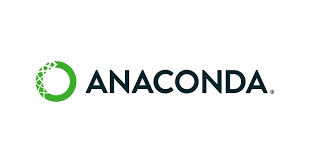 Tooling, Profilers, & Debuggers
9 tooling products
5 profilers & debuggers
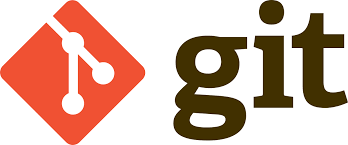 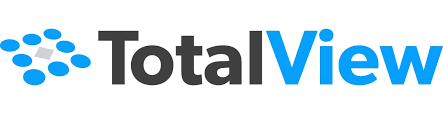 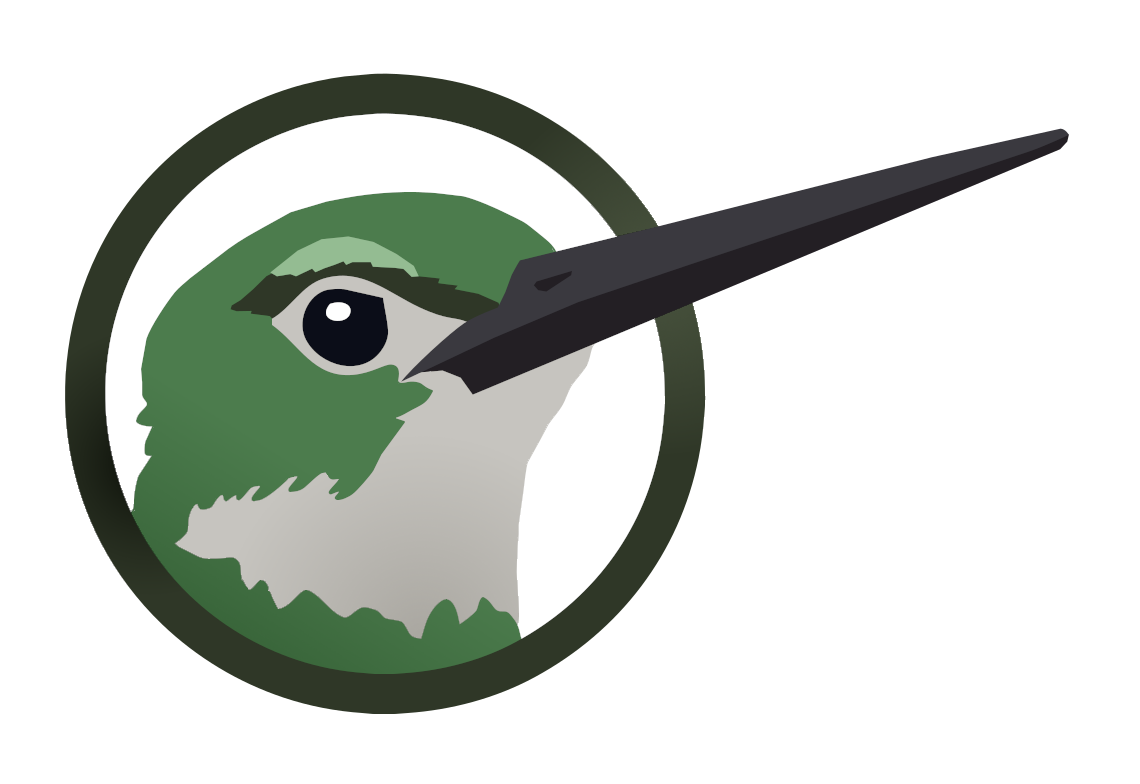 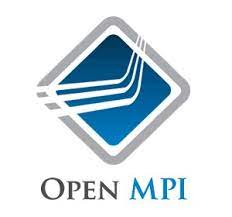 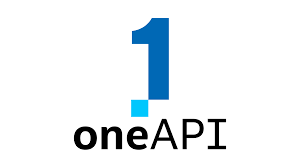 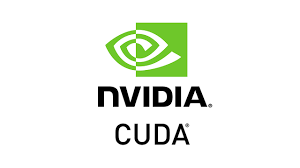 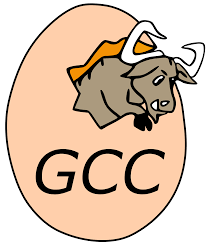 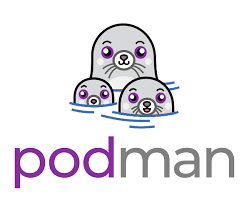 Compilers & MPI
5 compilers
2 flavors of MPI
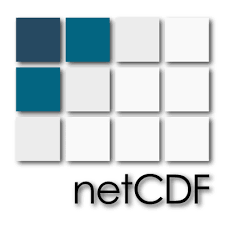 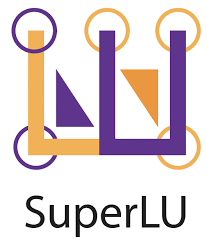 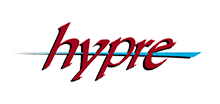 TPLs
13 TPLs
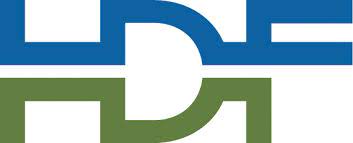 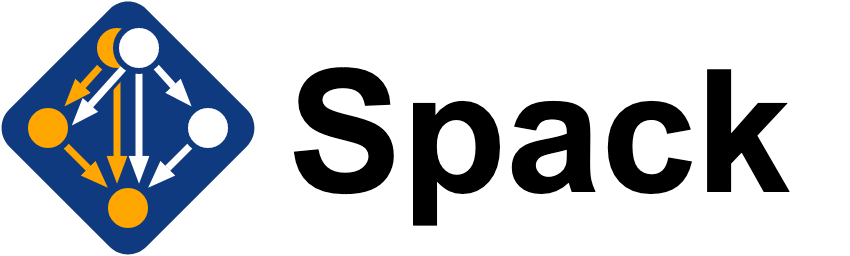 34 products, multiple architectures, multiple networks, many combinatorics
[Speaker Notes: HDF5 (Hierarchical Data Format Version 5) = File management system (open source file format that supports large, complex, heterogenous data)
NetCDF (Network Common Data Form) is a network data form, a set of interfaces for scientific data. data storage format that Exodus is build on]
Trilinos Planning Team
6
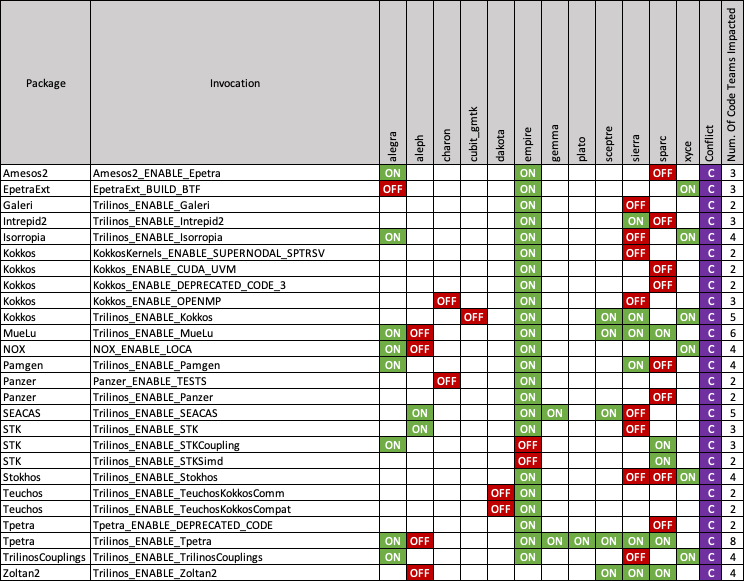 Solver Library (Trilinos) Builds: Motivating down-select of configurations
Configuration Options
(27 out of 326)
Code Teams
(none of which have the same configuration)
Solver Package
Strategies for the common build
Build a (or a set of) common Trilinos with all variants that any code team wants enabled
Using Spack
Concerns:
Will this impact runtime performance?
Build systems
Tribits vs CMake
Versions of the dependencies?
Are there conflicts by enabling certain packages will others need to be disabled?
Currently we don't see any conflicts
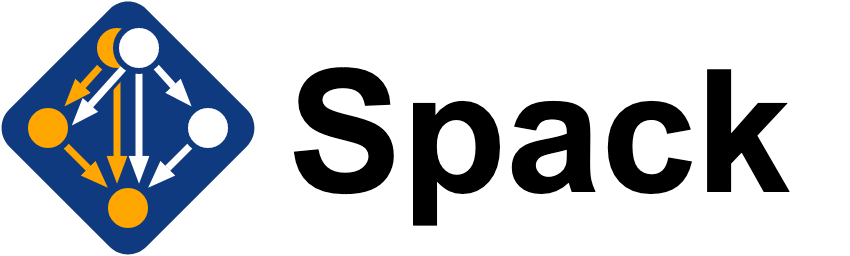 List of Variants enabled
44 of 51 Trilinos Packages
8
Product delivery
Common Set of Builds
Modules
No need to build Trilinos
Challenge is to get the code teams on the same page or at least the same chapter
Nightly Trilinos Integration Build
Several code teams build and integrate Trilinos into their code each night
Take over the responsibility of providing the latest Trilinos so multiple code teams are not rebuilding
Configuration of Trilinos
Codes still build Trilinos
Consistent build formula, which can reduce debugging time
Build Cache
Reduces build time
Get Trilinos + dependencies
Code teams can selectively reuse certain software and customize others
Must use Spack
Offers the most time savings with the most flexibility
9
Scope of challenge/landscape
Variants of the common build
Complex vs Noncomplex
Float vs Int
GPU's
Cuda
ROCM
Compilers
GCC 10.3.0
GCC 12.1.0
Intel
Clang
OpenMPI
Built on all the compilers
Intel MPI
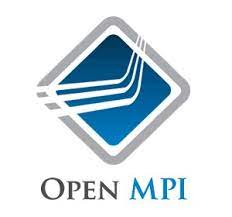 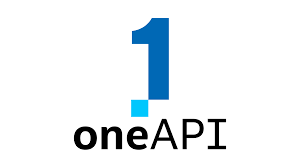 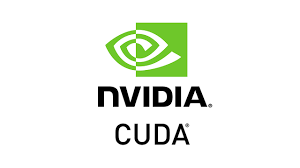 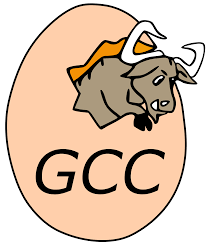 10
AUE Compilers and tpls
Ancillary benefit of this projects: we will be able to test the products released under AUE for suitability with Trilinos
Reuse TPLs that are provided with the AUE environment
Shared Trilinos & AUE TPLs
BLAS
Boost
CGNS
HDF5
Hypre
LAPACK
NetCDF
METIS
ParMetis
SuperLU
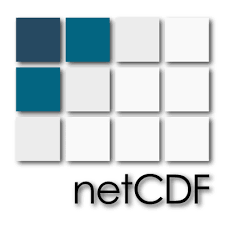 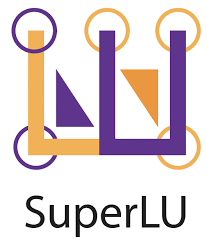 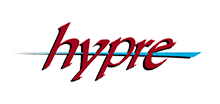 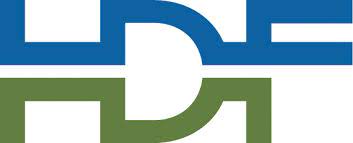 11